Family Budget - Quiz
Srednja ekonomska škola Sarajevo
In few next quizzes, we’re going to revise the basics about family budget that we learnt during work on this project.
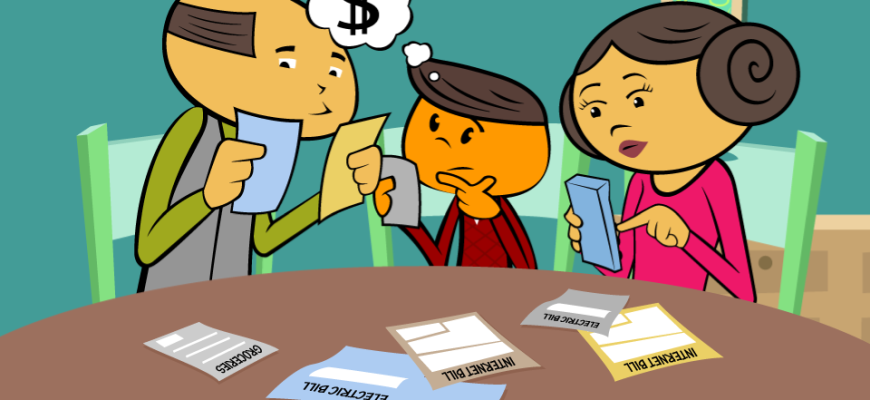 We’re going to start with questions that are made by students from one group and we’re going to introduce you to this quiz.
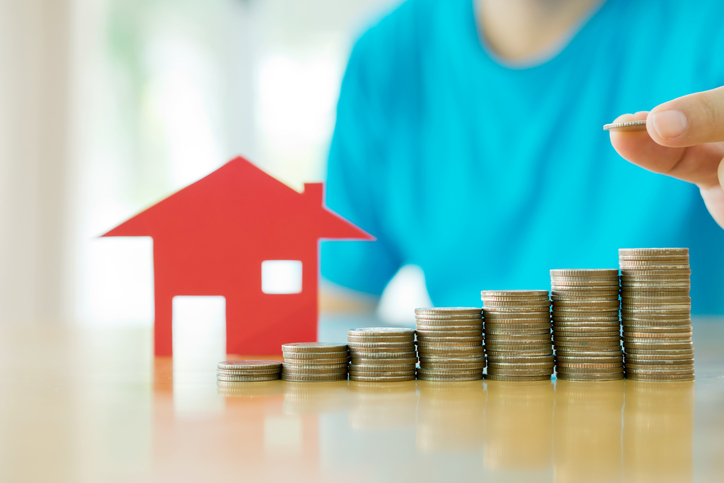 How big is the average salary in Bosnia and Herzegovina?
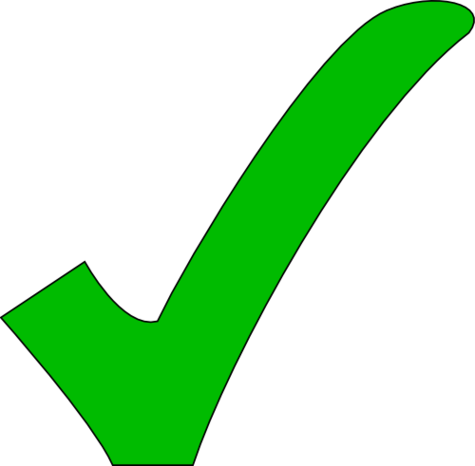 846 KM
420 KM
580 KM
800 KM
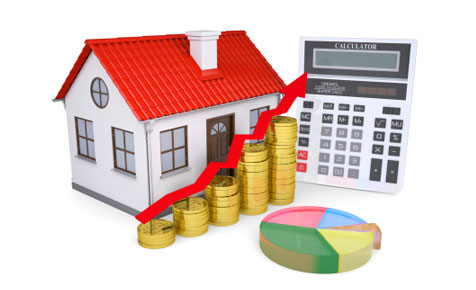 Which canton has the biggest average salary in Bosnia and Herzegovina ?
Canton Tuzla
Canton Middle Bosnia
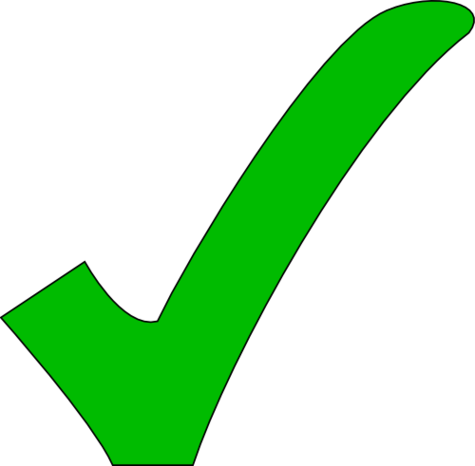 Canton Sarajevo
Una-Sava Canton
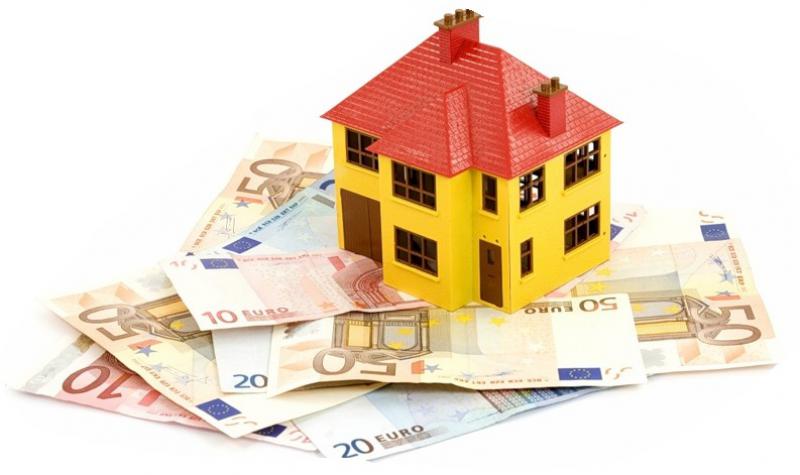 What is the family budget?
Prediction about the way the family is going to spend their money.
Money that family earns and saves during some time period.
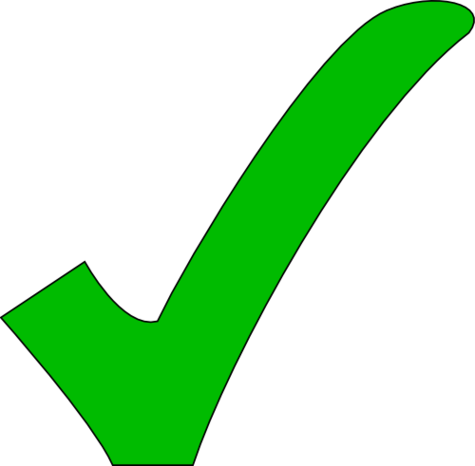 Plan about quantity of the money that family is going to earn and save during some time period.
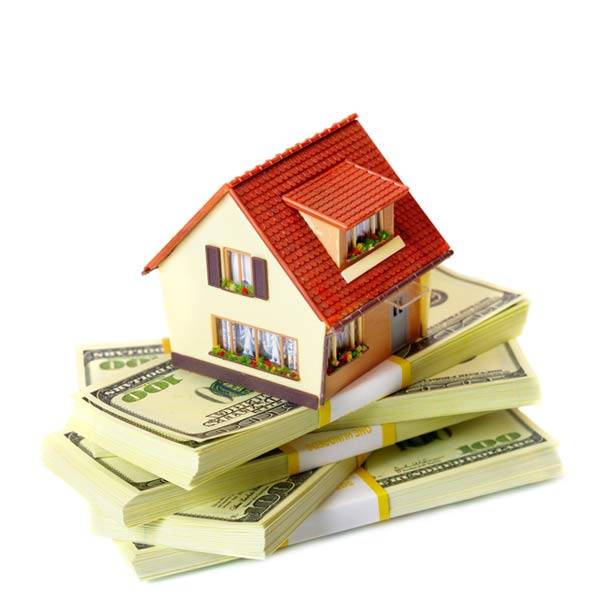 In family budget, salary is the example of?
Fixed expense
Irregular expense
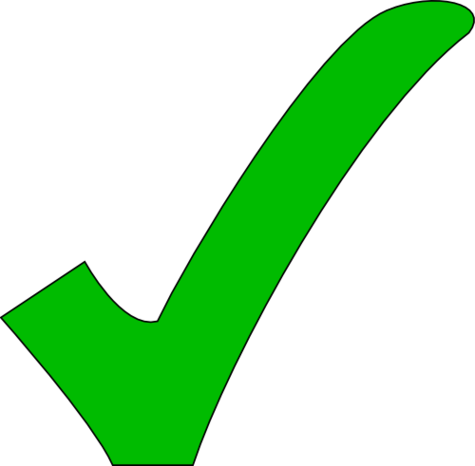 Regular income
Irregular recieve
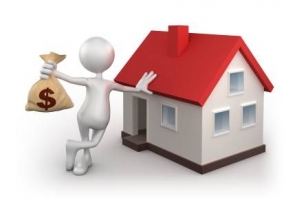 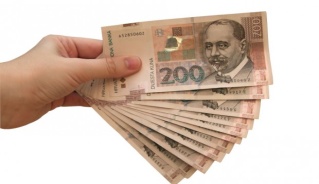 What does the family budget contain?
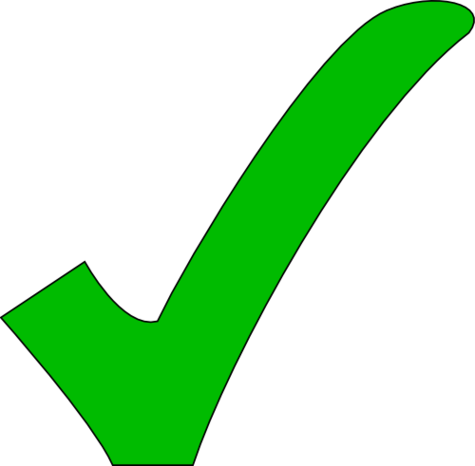 Expenses and taxes
Recievings and expenses
Recievings and taxes
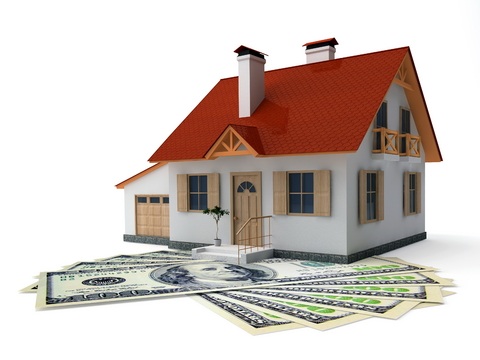 Credit is the recieving useful for ?
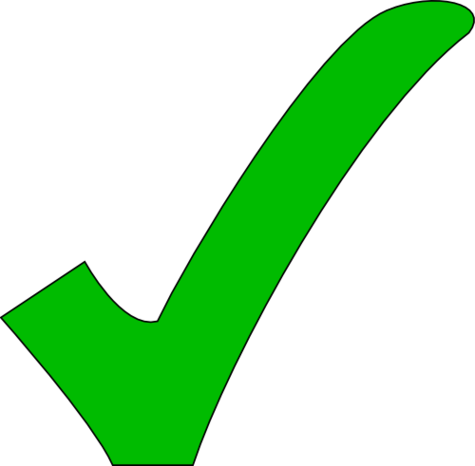 Investment
Paying taxes
Going on vacation
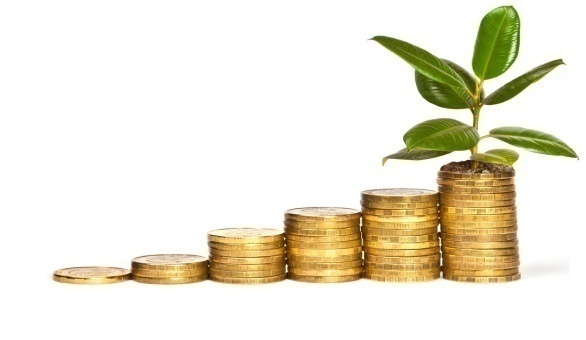 What’s the safest way to improve our income?
By raising the microcredit
By private bargaining
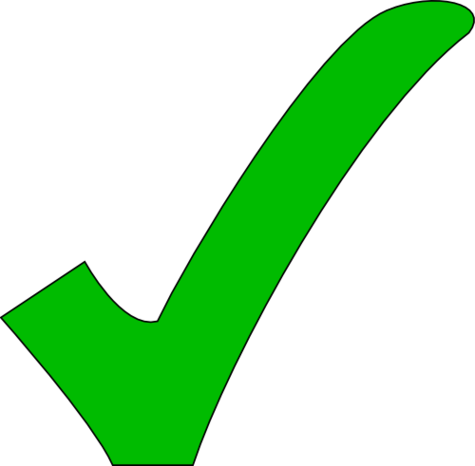 By investing
By saving
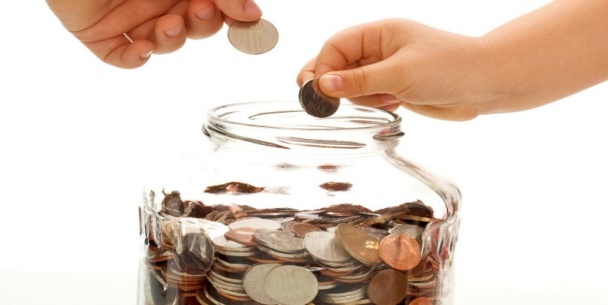 Profit presents the difference between incomes and expenses.
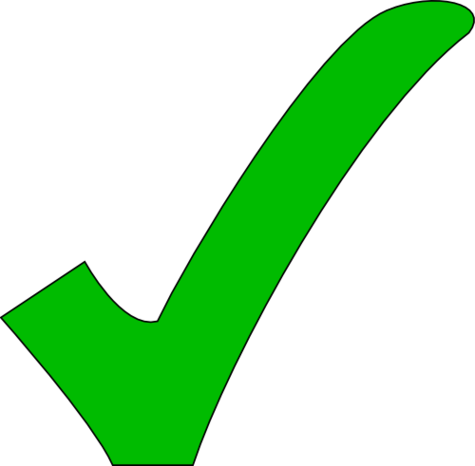 YES
NO
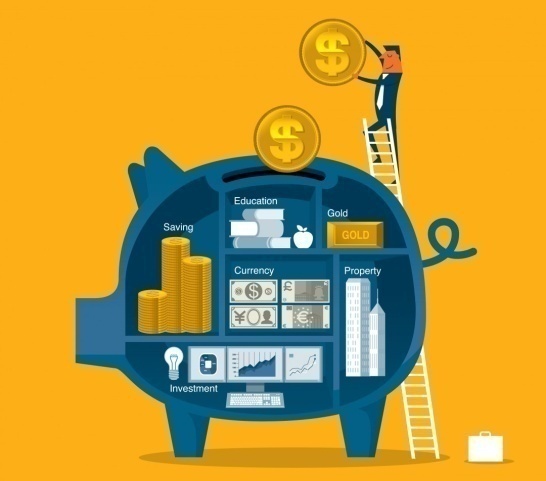 Do you consider current salaries enough for needs of one family? Explain why!
DA
NE
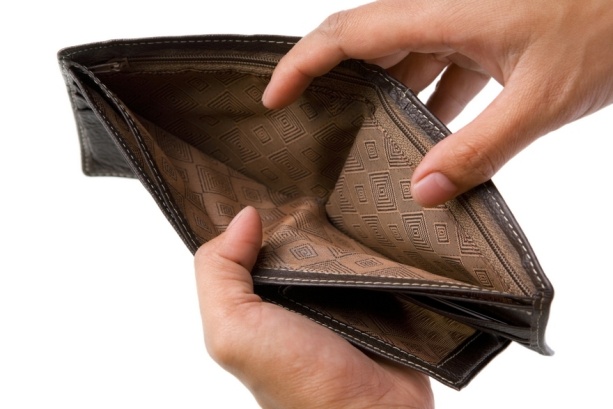 Now we are going to start with associations. We hope that you’ll manage to find the required terms.
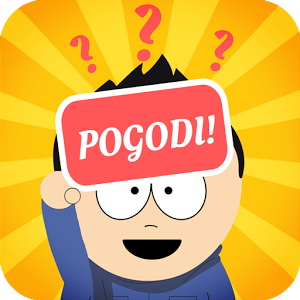 A1
B1
ROOF
DOLLAR
FACADE
KM
A2
B2
A3
B3
WINDOWS
DINAR
FLOOR
LIRA
A4
B4
HOUSE
MONEY
COLUMN  A
COLUMN B
HOUSE BUDGET
THE FINAL ANSWER
COLUMN C
COLUMN D
BILLS
PLAN
ELECTRICITY
CURRICULUM
C4
D4
C3
D3
WATER
BUSINESS
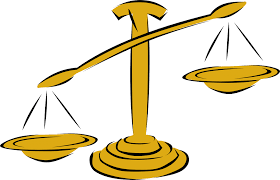 HEAT
DIET
C2
D2
C1
D1
TV/INTERNET
MARKETING
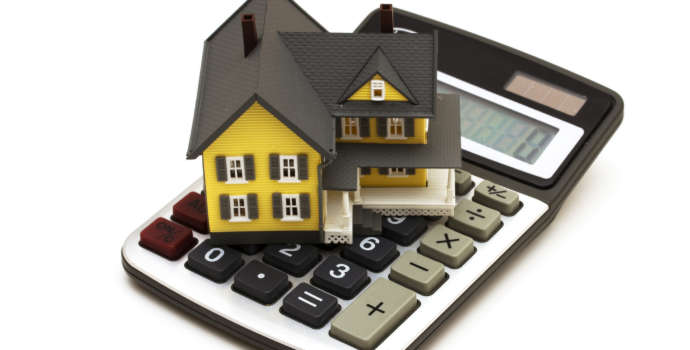 A1
B1
TESLA
SALARY
JACK
A2
HEREDITY
B2
A3
B3
LIGHTBULB
SCHOLARSHIP
BILL
PENSION
A4
B4
ELECTRICITY
INCOME
COLUMN A
COLUMN B
INCOME AND RECEIVE
THE FINAL ANSWER
INTERNET
COLUMN C
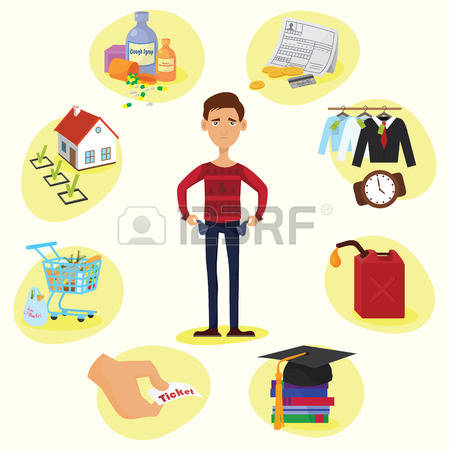 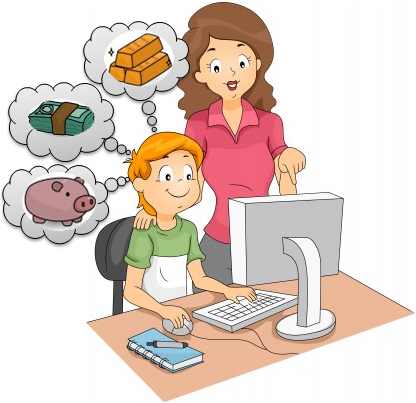 CONNECTIONS
C4
INFORMATIONS
C3
FUN
C1
SOCIAL NETWORK
C2
A1
B1
CANTEEN
BUS
VAN
A2
B2
FOOD
A3
B3
SCHOOL
TRAM
PAUSE
TROLLEYBUS
A4
B4
SCHOOL  LUNCH
PUBLIC TRANSPORT
COLUMN A
COLUMN B
THE FINAL ANSWER
HOME COSTS
COLUMN C
COLUMN D
GO OUTSIDE
GROCERIES
WALK
FRUITS
C4
D4
C3
D3
CINEMA
VEGETABLES
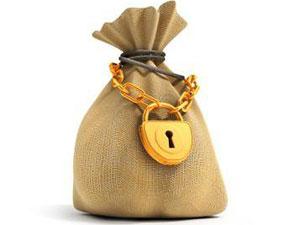 THEATER
MEAT
C2
D2
C1
CEREALS
D1
MUSEUM
A1
B1
SOCIETY
HUNGRY
A2
B2
THIRSTY
FUN
A3
B3
GET READY
HEALTHY AND UNHEALTHY
GOOD TIME
MEAT
A4
B4
GO OUTSIDE
FOOD AND DRINK
COLUMN A
COLUMN B
VARIABLE COSTS
THE FINAL ANSWER
COLUMN C
COLUMN D
PURCHASE
EDITING HOME
MONEY
FURNITURE
C4
D4
D3
REPAIRMAN
MARKET
C3
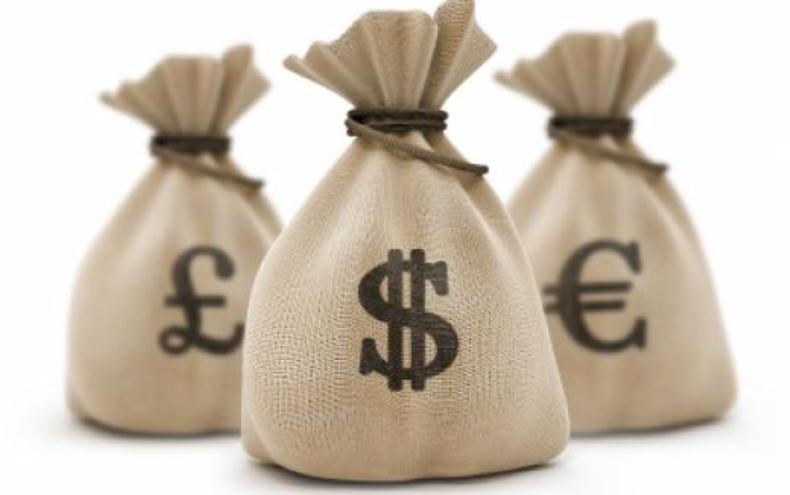 SPENDING TIME
INTERIOR
C2
D2
C1
D1
COST
DESIGN
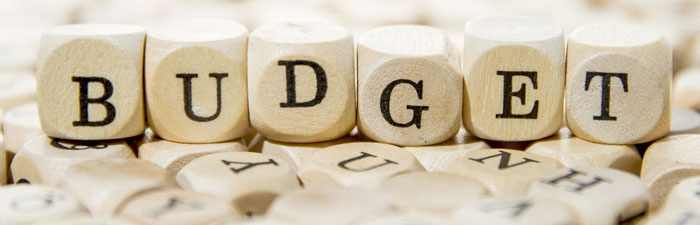 A1
PRINCIPAL
RATE
A2
PERCENT
A3
INTEREST RATE
COLUMN A
INVESTMEN
THE FINAL ANSWER
COLUMN B
CREDIT
B3
LEASING
B2
BANK
B1
MICRO
Connect the terms ...
Credit
Paying bills
Salary
Groceries
Electricity, water, central heating
Investment
Food, fruit, vegetables
Income
Find the words...
INVESTMENT
EXPENSE
N E S M V T I E N T
E S X E P E N
SALARY
BUDGET
E T B G D U
Y S L A A R
HEAT
CREDIT
T A H E
T C R D E I
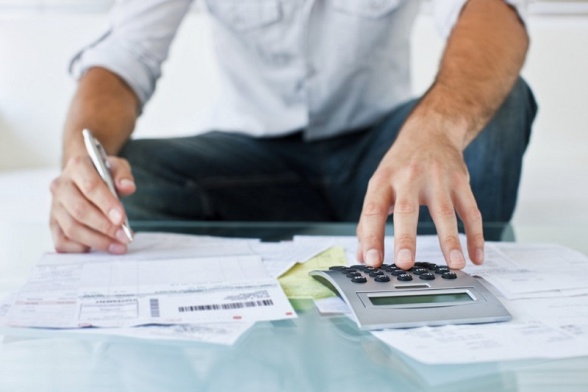 SPENDING
I G S P N E D N
At the end, we prepared you the questions for team competition. We hope you will answer the questions on time. Let the best team win!
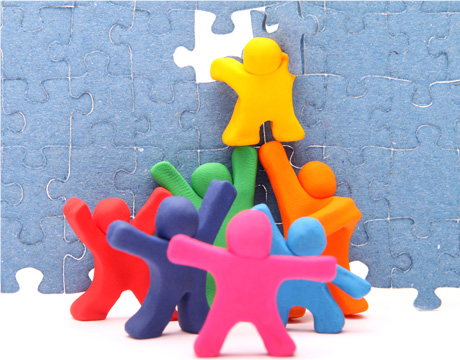 Rules and Instructions :
1. You are going to be seperated in 2 groups. 2. Every group will get different questions and you will have time limit to answer all questions.3. The goal is to answer all questions as soon as possible.4. The group that answers all questions the fastest is the winner. P.S.: If you answer incorrectly, you’ll get back to that question unless you answer correctly.
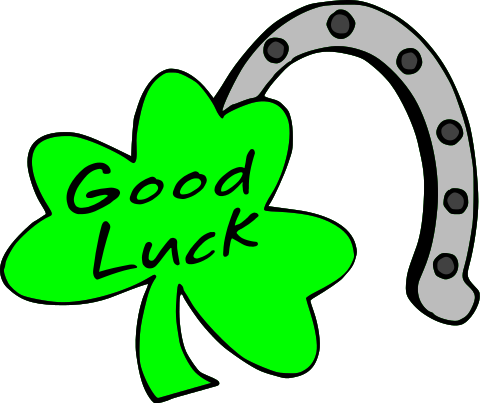 1. What’s the family budget?
Money that family earns and saves during some time period.
Prediction about the way the family is going to spend their money.
Plan about quantity of the money that family is going to earn and save during some time period.
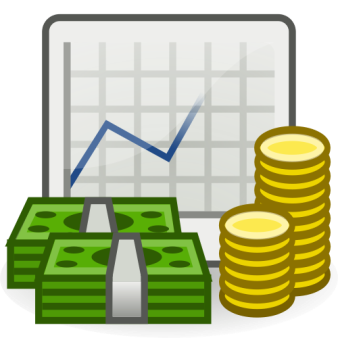 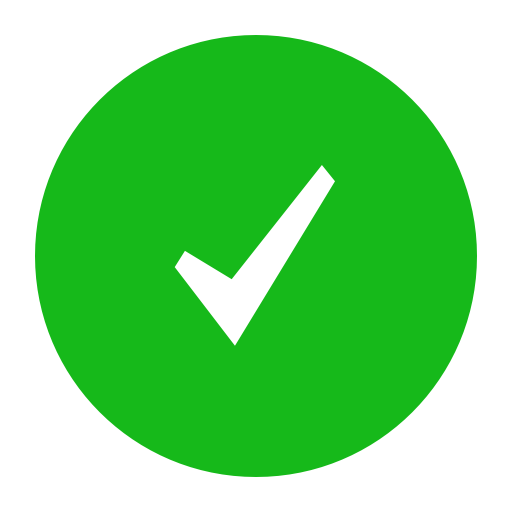 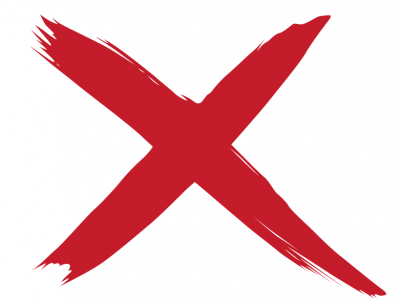 2. In family budget, the interest rate on deposit account is the example of:
Regular income
Fixed expense
Irregular expense
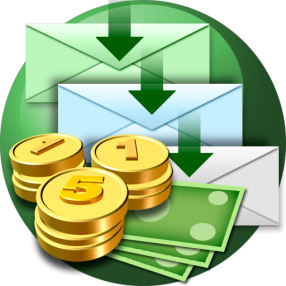 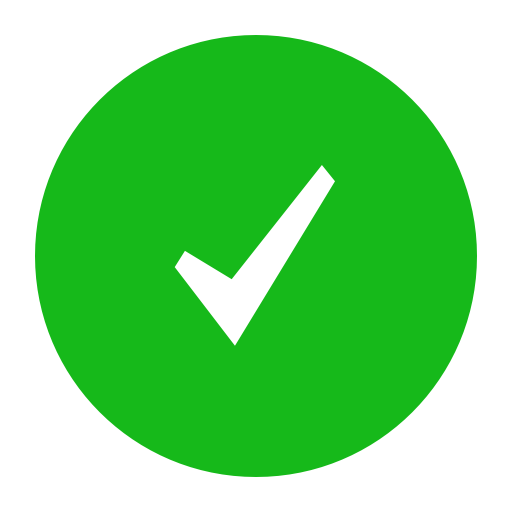 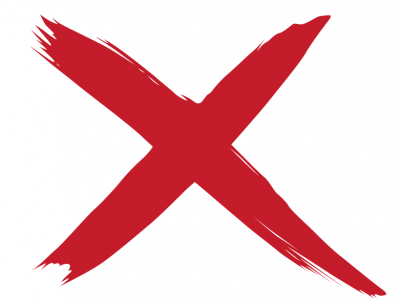 3. In family budget, salary is the example of ?
Irregular recieving
Regular income
Irregular expense
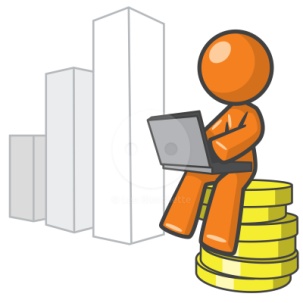 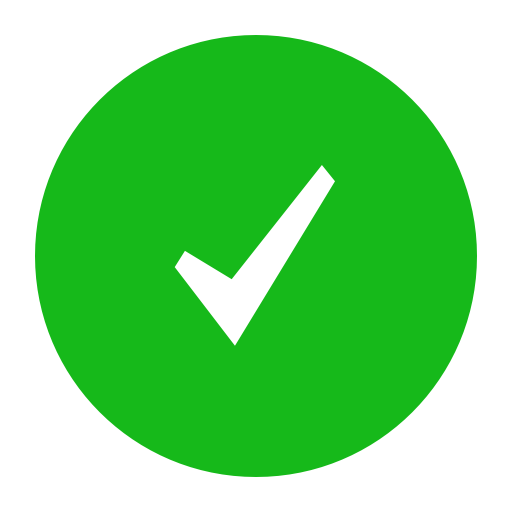 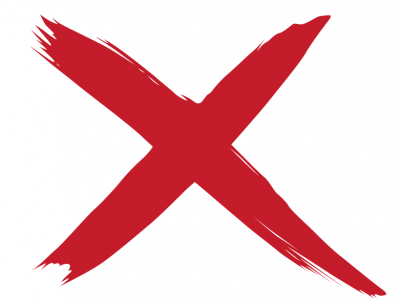 4. In family budget, driving expenses are the example of ?
Irregular expenses
Discretionary consumptions
Regular incomes
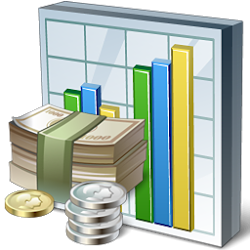 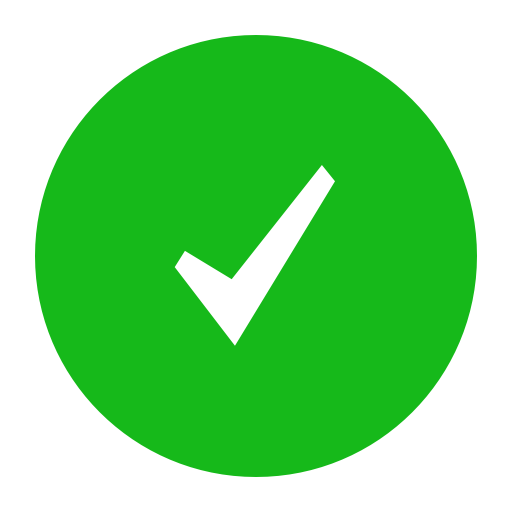 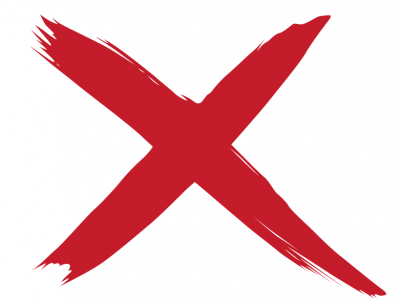 5. In family budget, groceries are the example of?
Discretionary consumption
Fixed expense
Irregular expense
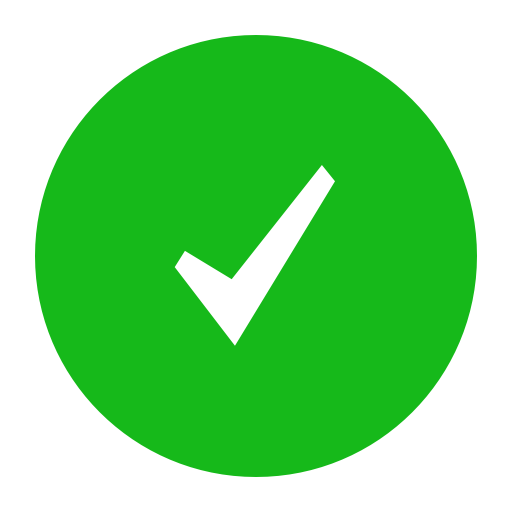 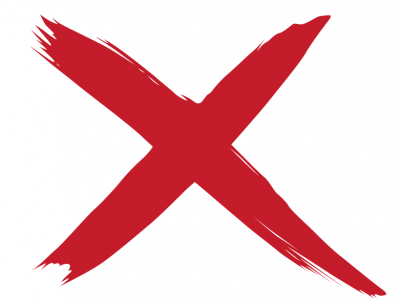 1. In family budget, overtime work is the example of ?
Regular income
Irregular expenses
Irregular recievings
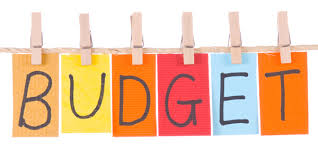 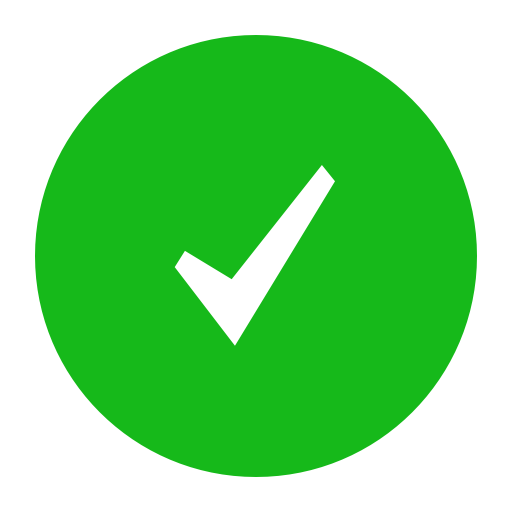 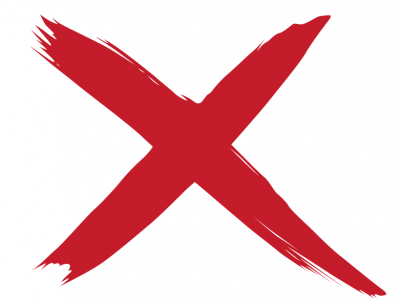 2. Which two parts are part of family budhet?
Incomes and taxes
Expenses and taxes
Incomes and expenses
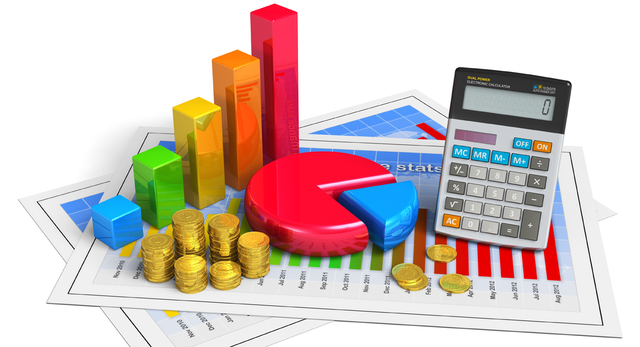 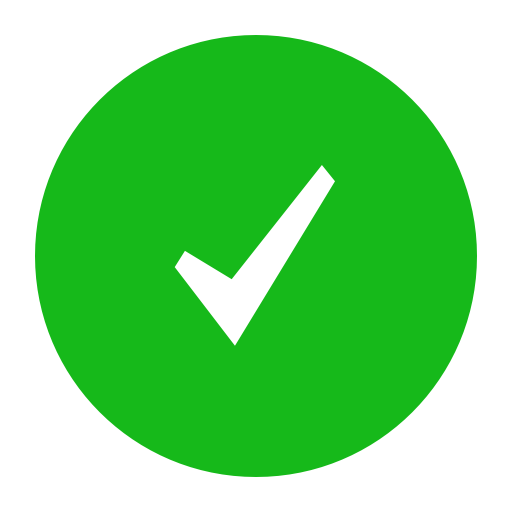 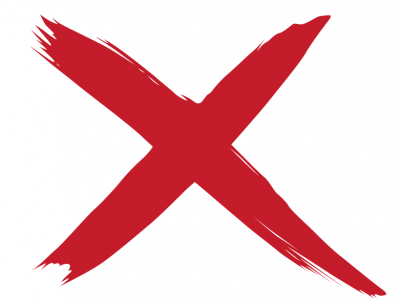 3. If family month expenses are bigger than family month incomes, then the family has:
tax
saving
income
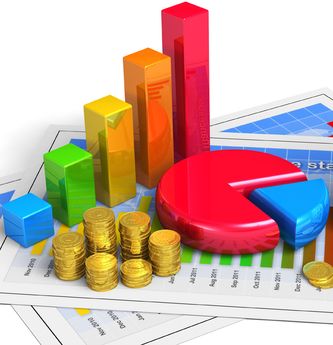 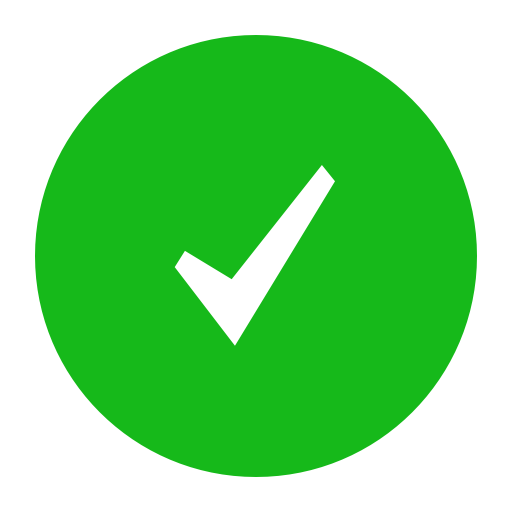 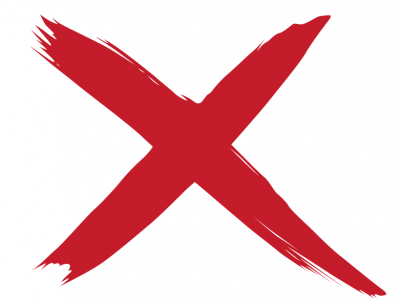 4. What is the budgeting?
Ability of paying bills on time
plan about future spending money based on available income
Saving money for your needs
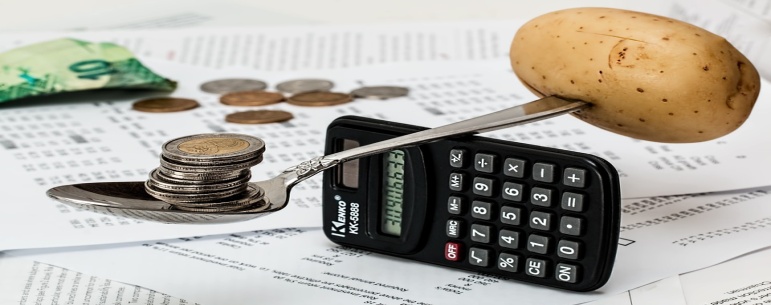 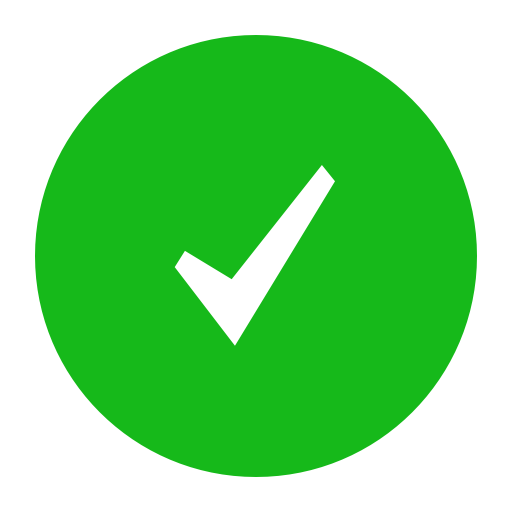 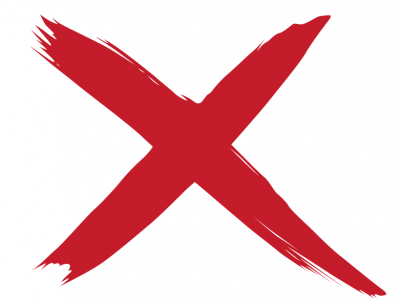 5. What’s the main reason for bad budget?
Low investments
Unnecessary spendings
Not earning enough money
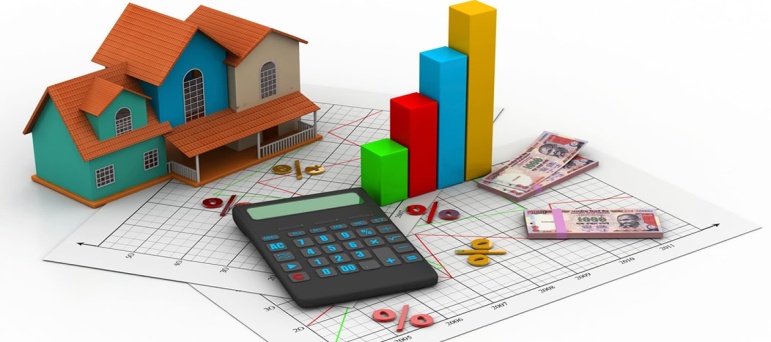 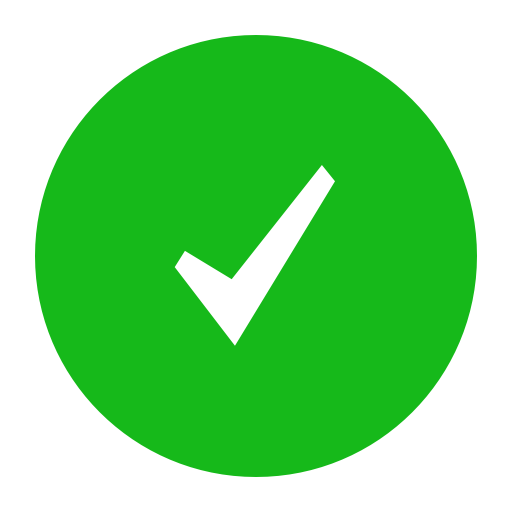 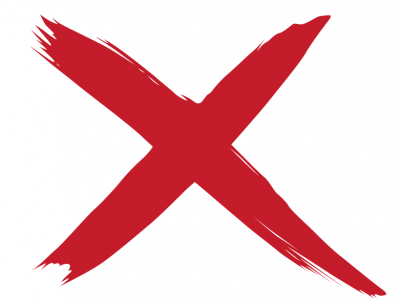 We hope you enjoyed and had fun revising things you learnt about family budget.
QUESTIONS:Adna DuranAmina ŠataraMerima MujezinovićAlma Sefo
ASSOCIATIONS :Berina AvdićTana KaramustafićDalia JunuzovićMirnes Imamović
TEAM COMPETITION:Aldin RahmanovićKenan ĆeskoAsim Fako
EDIT: Asim Fako